Journal club
NF-kB-Ի  ԱԿՏԻՎՈՒԹՅՈՒՆԸ  ՀԱՍՈՒՆ  ԱՌՆԵՏՆԵՐԻ ՆՍՏԱՆՅԱՐԴԻ  ՎՆԱՍՎԱԾ  ՄԱՍԻ  ԱՔՍՈՆՆԵՐՈՒՄ  ՈՒ ՇՎԱՆՅԱՆ  ԲՋԻՋՆԵՐՈՒՄ  ԵՎ  ՆՐԱ  ԿԱՐԳԱՎՈՐՈՂ ԴԵՐԸ  ԱՔՍՈՆՆԵՐԻ  ՎԵՐԱԿԱՆԳՆՄԱՆ ԳՈՐԾԸՆԹԱՑՈՒՄ
Նյարդաներզատական փոխհարաբերությունների լաբորատորիայի կրտսեր գիտաշխատող, ասպիրանտ
 
Լիլիթ Ավետիսյան

Երևան - 2016
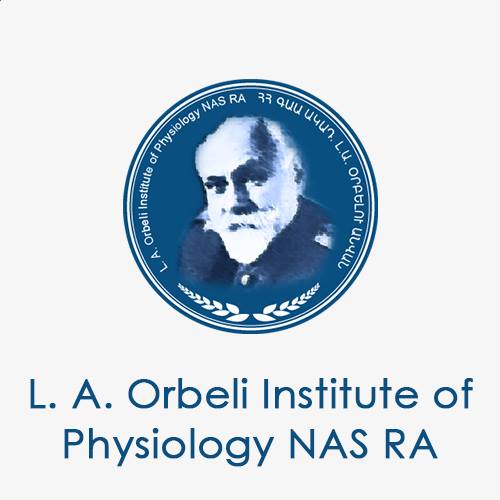 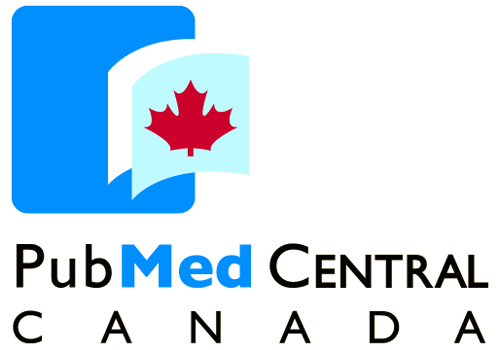 ԴԵԳԵՆԵՐԱՑԻԱՆ  ԵՎ  ՌԵԳԵՆԵՐԱՑԻԱՆ ԾԱՅՐԱՄԱՍԱՅԻՆ  ՆՅԱՐԴԻ  ՎՆԱՍՈՒՄԻՑ  ՀԵՏՈ
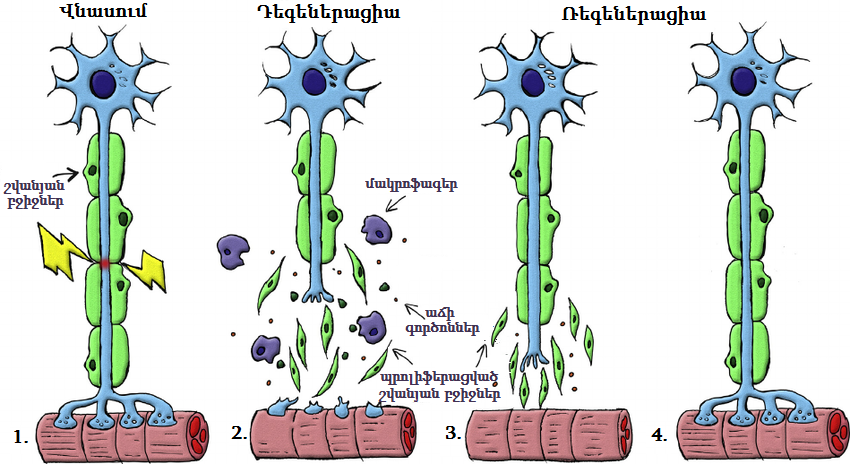 1-նորմալ նեյրոն և նյարդաթել 
2-Ուոլլերյան դեգեներացիա  
3- աքսոնային  սկզբնական ռեգեներացիա
4-աքսոնի միացումը թիրախ օրգանին և նյարդաթելի հասունացումն ու վերամիելինավորումը
ԲՈՐԲՈքային պատասխան
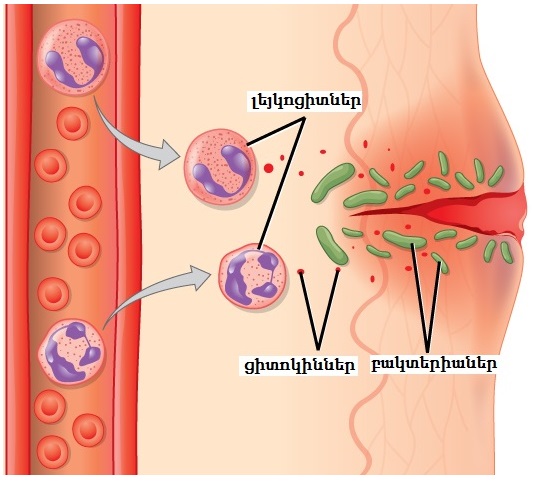 ԲՈՐԲՈՔման  կլինիկական  ցուցանիշները
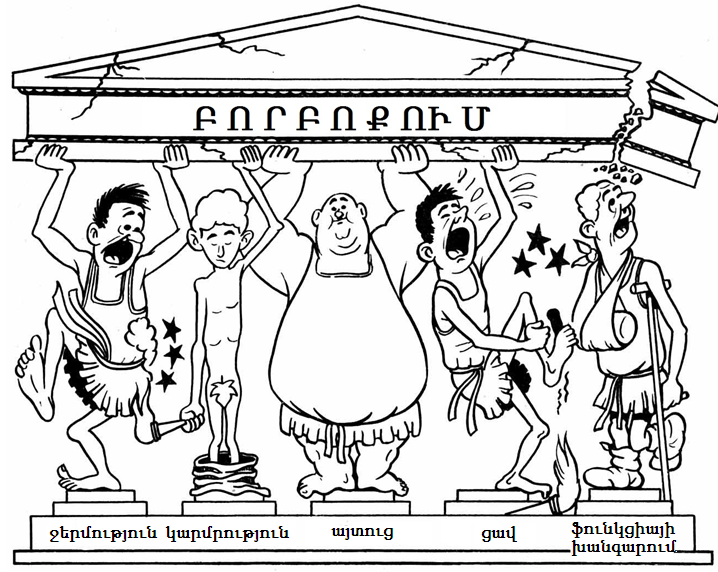 ԲՈՐԲՈՔՄԱՆԸ  ՄԱՍՆԱԿՑՈՂ  ՑԻՏՈԿԻՆՆԵՐԸ
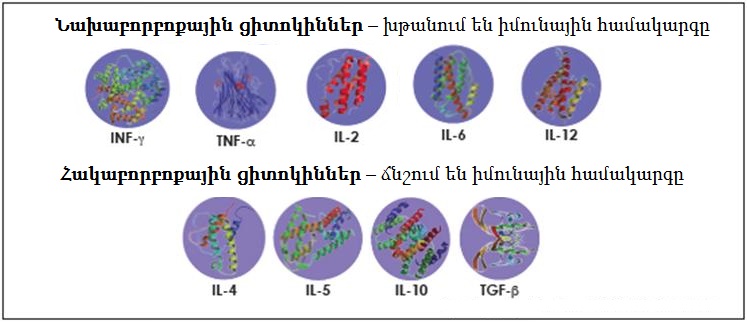 TNF-α-ն հանդես է գալիս որպես բորբոքային պատասխանի գլխավոր կարգավորիչ և միջնորդում Ուոլլերյան դեգեներացիայի հետ կապված շատ գործընթացներ
NF-κB 
(տրանսկրիպցիայի գործոն կորիզային կապպա B )
P52
C-Rel
P50
RelB
P65
NF-κB 
(տրանսկրիպցիայի գործոն կորիզային կապպա B )
P52
C-Rel
P50
RelB
P65
P50
P65
NF-κB 
(տրանսկրիպցիայի գործոն կորիզային կապպա B )
P52
C-Rel
P50
RelB
P65
C-Rel
P50
P50
P65
NF-κB 
(տրանսկրիպցիայի գործոն կորիզային կապպա B )
P52
C-Rel
P50
RelB
P65
C-Rel
P50
P50
P65
C-Rel
P65
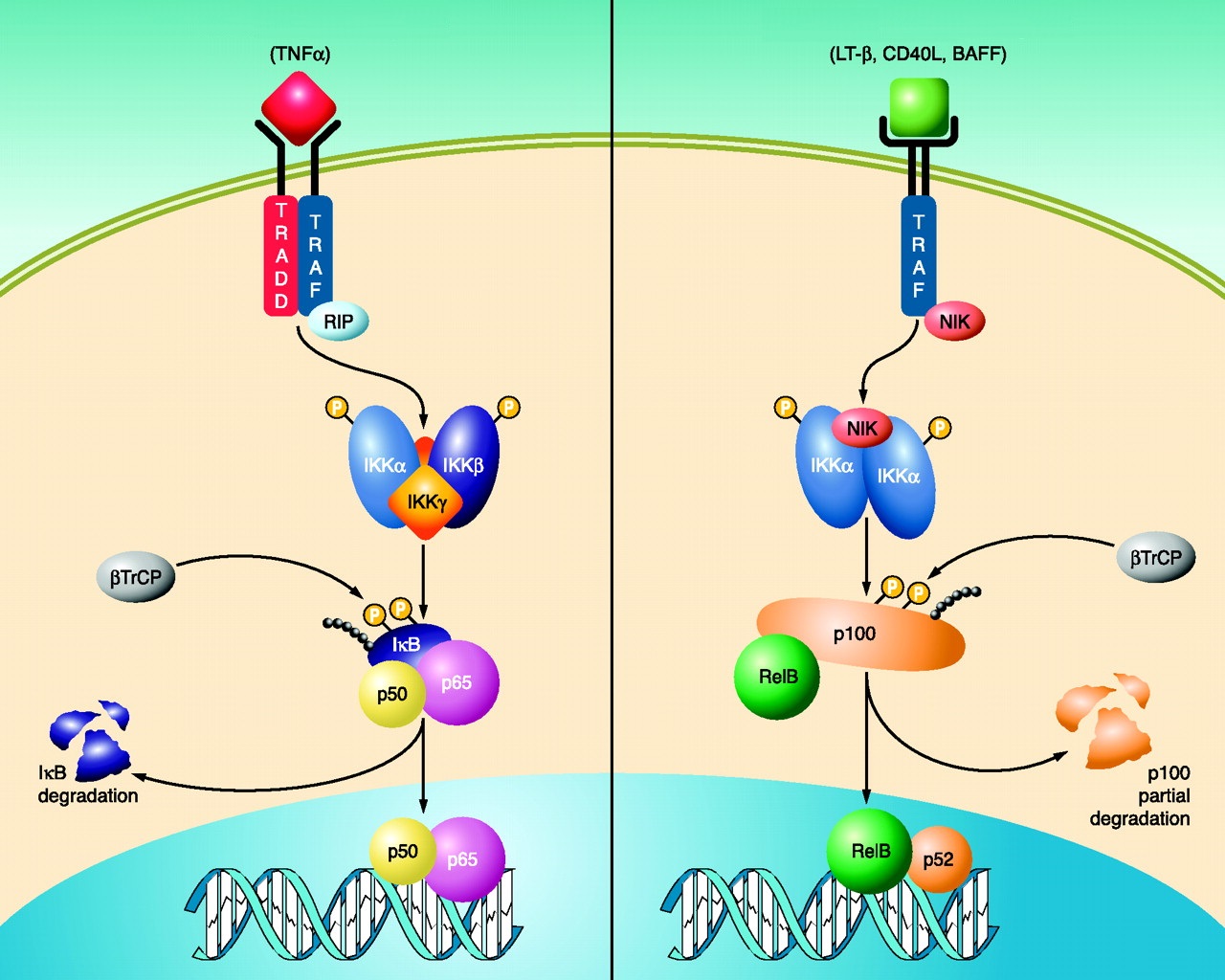 NF-κB-ի սպիտակուցներ

IκB 
(κB կորիզային գործոնի արգելակիչներ) 

IKK 
(IκB-ի կինազներ)

օգնող սպիտակուցներ
Աշխատանքի
նպատակը`
Ուսումնասիրել NF-κB-ի դերը հասուն առնետների նստանյարդի ճմլման մասում և աքսոնների վերականգնման գործընթացում
Հետազոտել NF-κB-ի ենթամիավորների էքսպրեսիան նյարդի ճմլման բազմաբջջային միջավայրում 

Որոշել TNF-α-ի ազդանշանի արգելափակման, և, հետևաբար, NF-κB-ի ակտիվության էֆեկտը ճմլում-վնասումից հետո նստանյարդի կարճաժամկետ ռեգեներացիայի վրա
Աշխատանքի
խնդիրները`
ՆՅՈՒԹԸ  ԵՎ  ՄԵԹՈԴՆԵՐԸ
Փորձարկումներն իրականացվել են սեռահասուն արու առնետների (230±20գ.) վրա հետևյալ 3 խմբերում
ՆՍՏԱՆՅԱՐԴԻ  ՃՄԼՄԱՆ  ՎԻՐԱՀԱՏՈՒԹՅՈՒՆԸ
3 խմբերի բոլոր առնետներն էլ ենթարկվել են նստանյարդի ճմլման
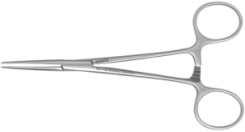 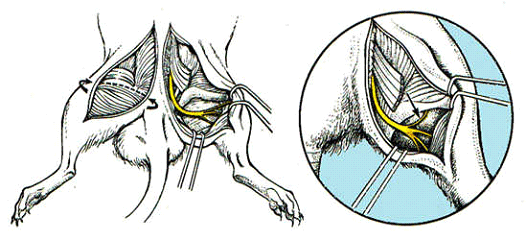 Վիրահատությունից առաջ 3 խմբերի կենդանիներին էլ ենթամաշկային ձևով ներարկվել է համապատասխանաբար ֆիզլուծույթ, 100մկգ/մլ էթաներցեպտ և 500մկգ/մլ էթաներցեպտ
էլեկտրաֆորեզային շարժունակության
 փոփոխման վերլուծության մեթոդ
էլեկտրաֆորեզային շարժունակության
 փոփոխման վերլուծության մեթոդ
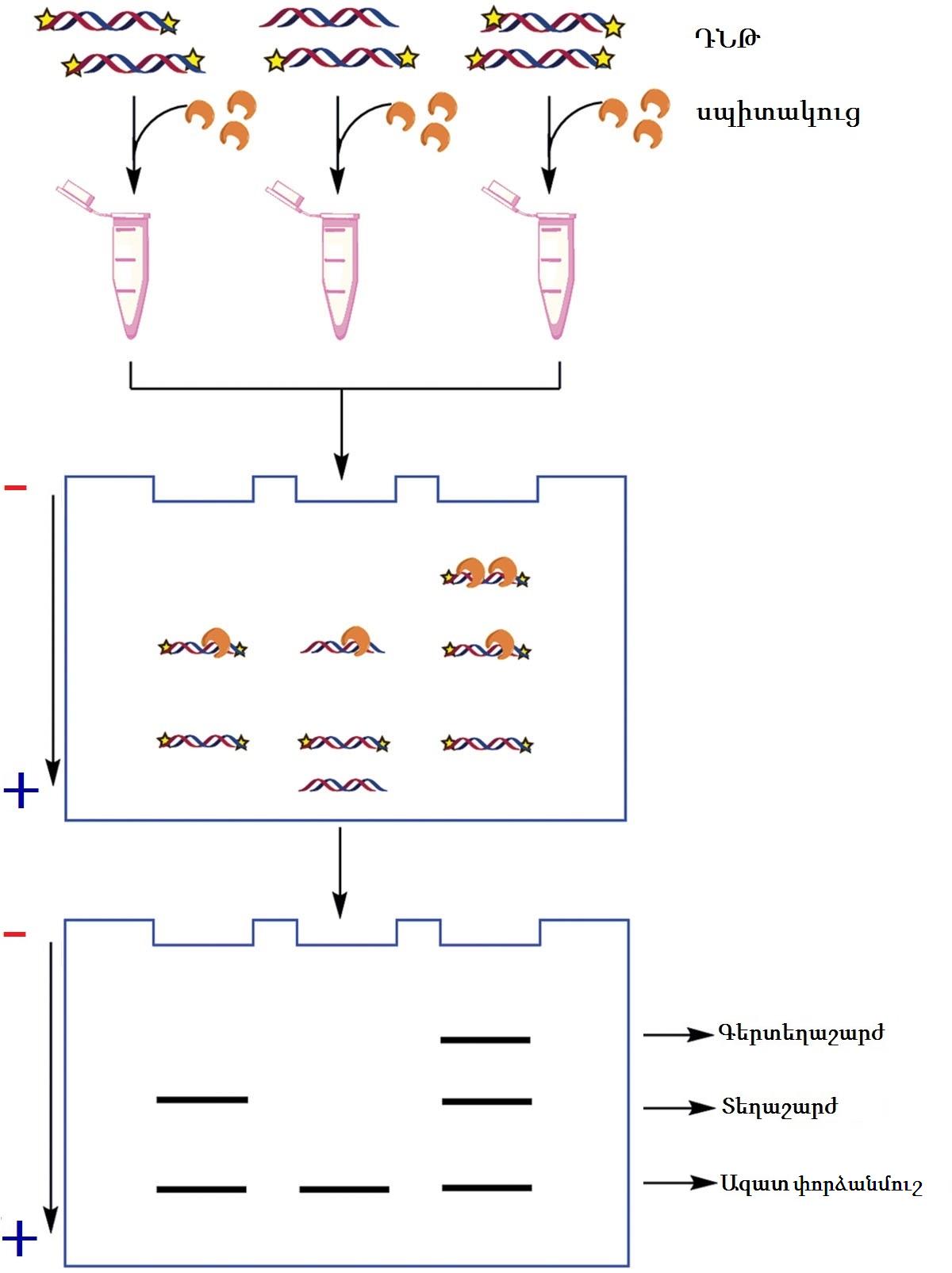 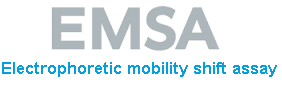 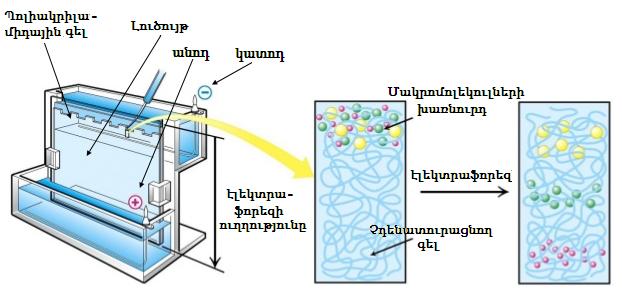 էլեկտրաֆորեզային շարժունակության փոփոխման վերլուծության մեթոդը կիրառվել է NF-kB/ԴՆԹ կապը հայտնաբերելու համար:
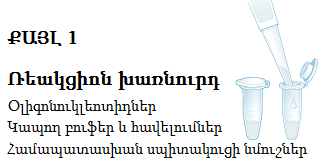 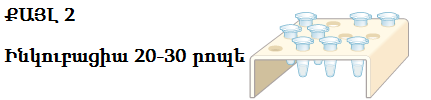 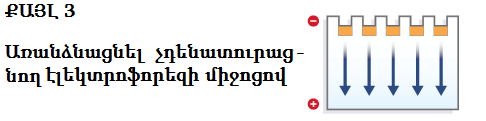 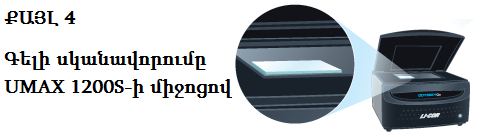 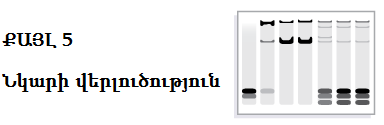 NF-κB կապող ակտիվության ավտոռադիոգիրը և դրա գրաֆիկական պատկերը
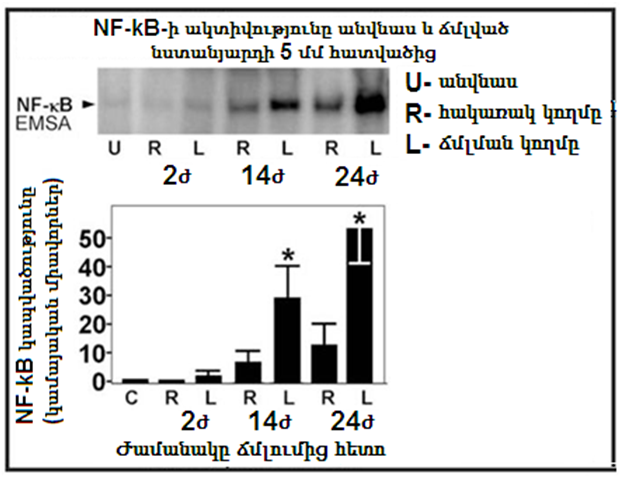 Նստանյարդի ճմլումը հարուցում է NF-κB-ի ակտիվություն ճմլված մասում:
NF-κB-ի ենթամիավորների էքսպրեսիան նյարդային հյուսվածքում և նյարդի ճմլման էֆեկտը էքսպրեսիայի մակարդակների վրա
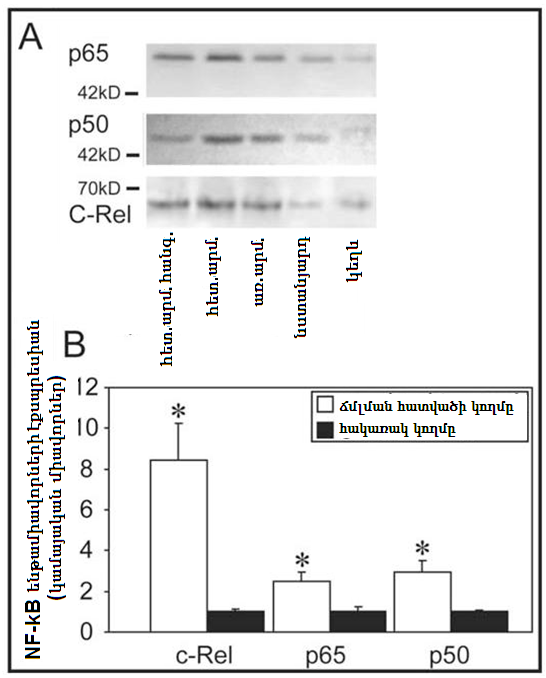 A- p50-ի, p65-ի և c-Rel-ի էքսպրեսիան ցուցադրող գծերը նյարդային հյուսվածքի տարբեր նմուշներում 




B- NF-κB-ի ենթամիավորների էքսպրեսիայի հիստոգրամը նստանյարդում ճմլումից 12 ժամ հետո
Ճմումից 12 ժամ անց բոլոր ենթամիավորները հավաստի մեծանում են նստանյարդի ճմլված մասի հյուսվածքներում` համեմատած հակառակ կողմի հետ:
NF-κB-ի էքսպրեսիան նյարդային հյուսվածքներում ֆիզլուծույթ և էթաներցեպտ ներարկված խմբերում` նյարդի ճմլումից 3 օր հետո
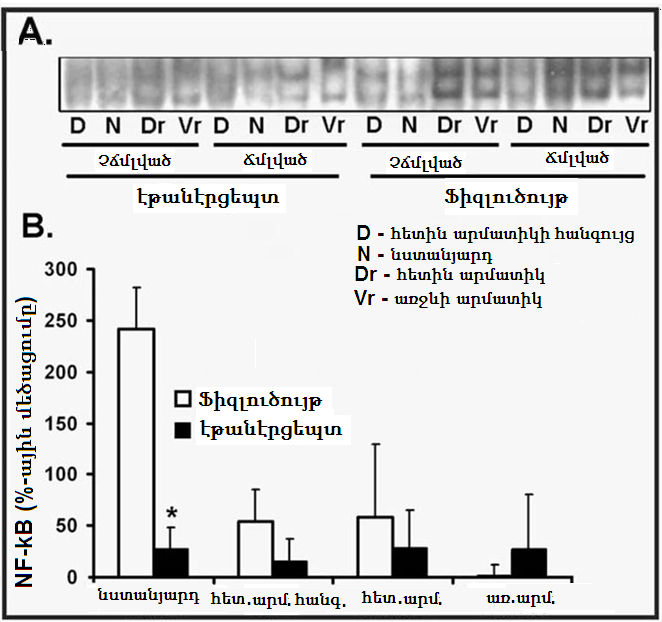 A- NF-κB կապող ակտիվության ավտոռադիո-գիրը (2 գլխավոր գծերով) նյարդային հյուսվածքի տարբեր նմուշներում 



B- գծերի խտության քանակական արդյունքները
TNF-α–ի արգելակումը էթաներցեպտով արգելակում է նյարդի ճմլումով հարուցված  NF-κB ակտիվության բարձրացումը:
Իմունոլուսարձակային ներկման մեթոդ
Իմունոլուսարձակումը իրենից ներկայացնում է հակածին-հակամարմին սպեցիֆիկ կոմպլեքս, որտեղ հակամարմինները նշված են լուսարձակող ներկով և այդպիսի հակածին-հակամարմին համակարգը տեսանելի է դառնում լուսարձակող մանրադիտակի օգնությամբ:
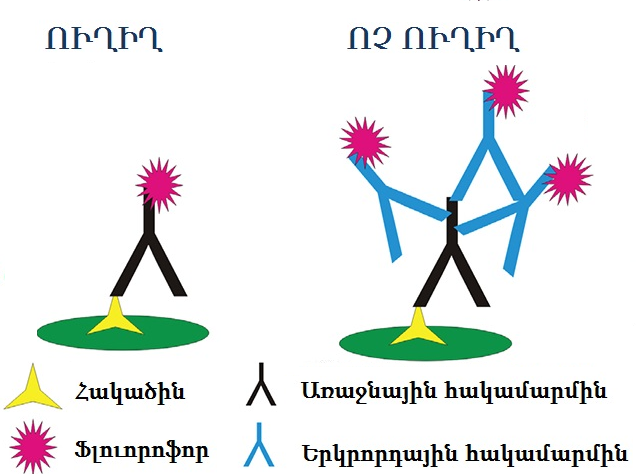 FITC (ֆլուորէսցեին իզոտիացիանին)
Cy3
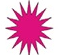 FITC-ով կապված ավանակի հակաճա-գարային
Cy3-ով կապված ավանակի հակամկա-յին
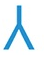 ճագարի anti-p50
ճագարի anti-p65
ճագարի anti-c-Rel
ճագարի anti-GAP43
մկան anti-S100
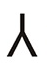 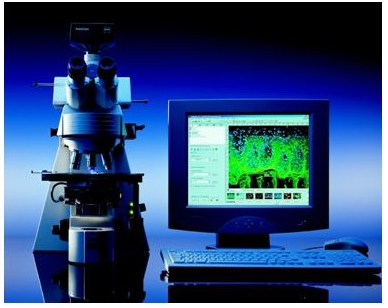 p50
p65
c-Rel
GAP43
S100
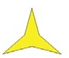 Իմունոլուսարձակային ներկումը իրականացվել է ուսումնասիրելու NF-κB–ի ենթամիավորների տեղակայումը (լոկալիզացիան) և էքսպրեսիան նստանյարդում:
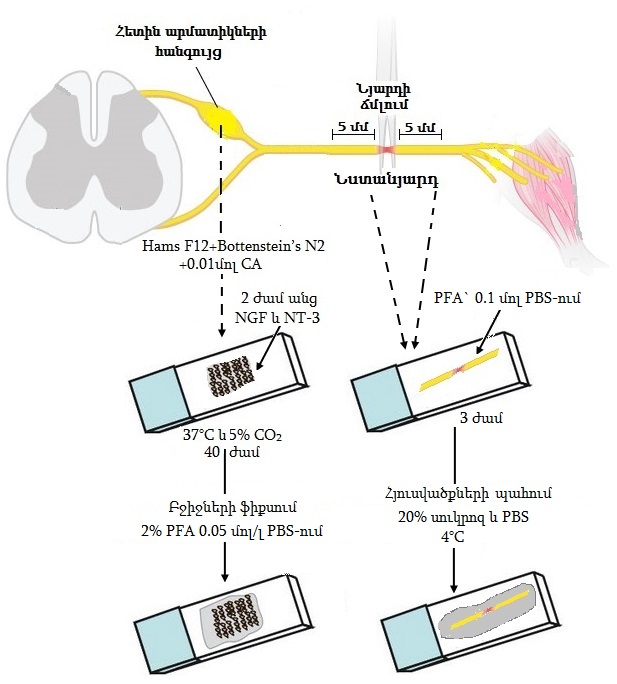 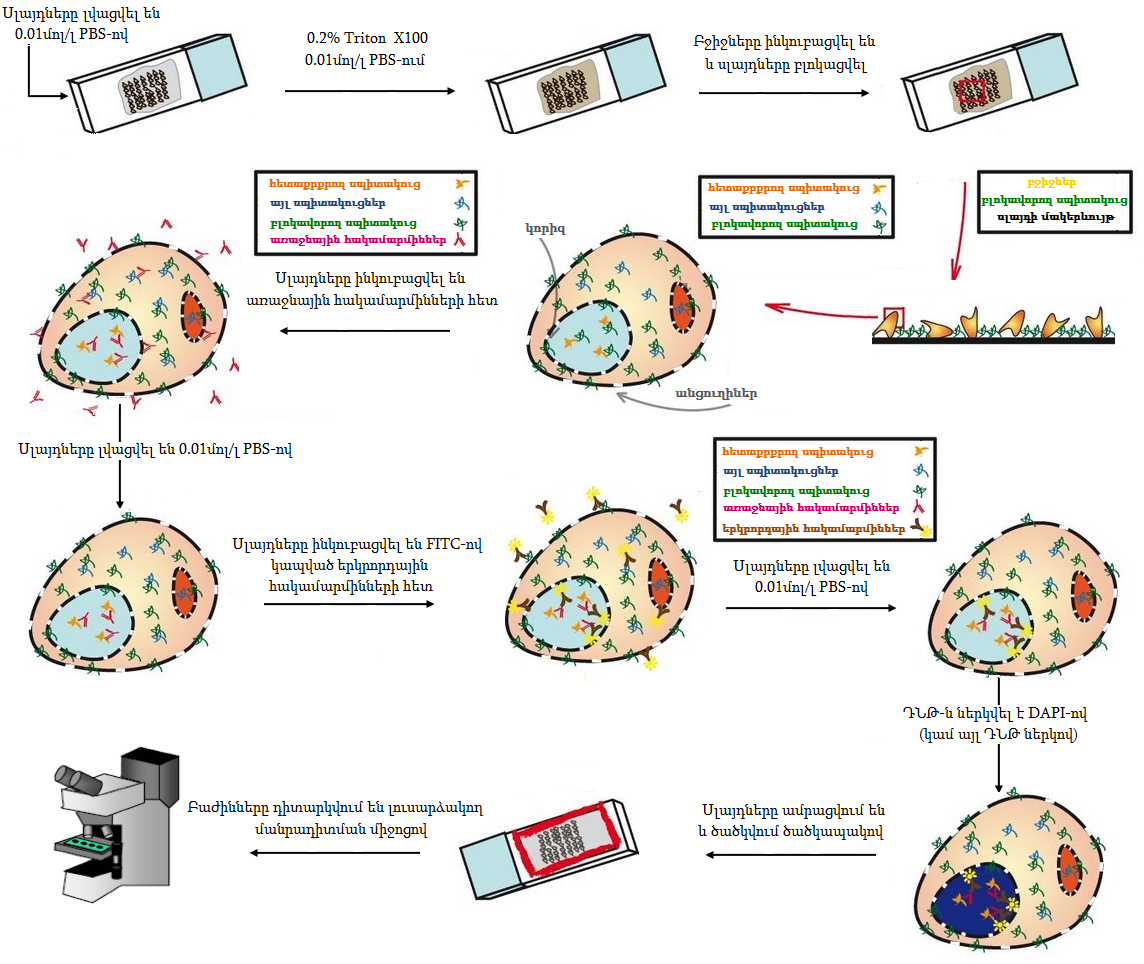 NF-κB-ի p50 ենթամիավորի տեղակայումը և էքսպրեսիան անվնաս նստանյարդում և ճմլումից 12 ժամ հետո
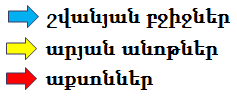 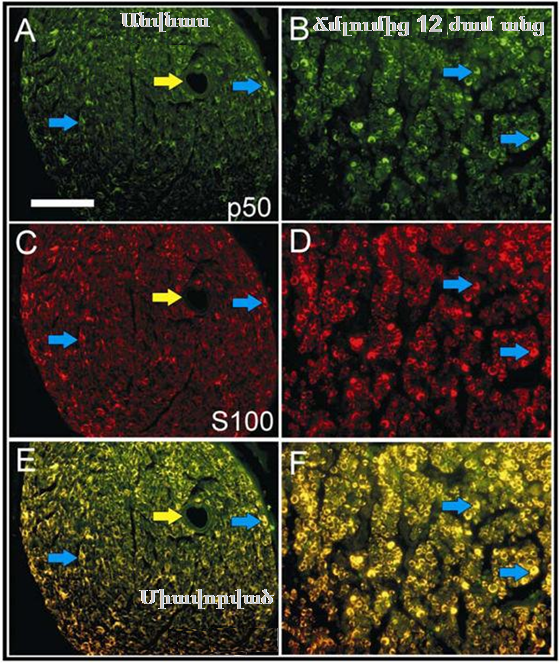 A- չվիրահատված և չվնասված նյարդով կենդանի-ները p50-ի ներկմամբ, 
B- ճմլումից 12 ժ. հետո p50-ի ներկմամբ,
C- չվիրահատված և չվնասված նյարդով կենդանի-ները S-100-ի ներկմամաբ, 
D- ճմլումից 12  ժ. հետո  S-100-ի ներկմամաբ, 
E- չվիրահատված և չվնասված նյարդով կենդանի-ների p50-ի և S-100-ի միավորված նկար, 
F- ճմլումից 12 ժ. հետո p50-ի և S-100-ի միավորված նկար:
Ճմլված նստանյարդում p50-ի ներկումը ի հայտ է գալիս ավելի շատ շվանյան բջիջներում և բացակայում  արյան անոթներում և աքսոններում:
NF-κB-ի p65 ենթամիավորի տեղակայումը և էքսպրեսիան անվնաս նստանյարդում և ճմլումից 12 ժամ հետո
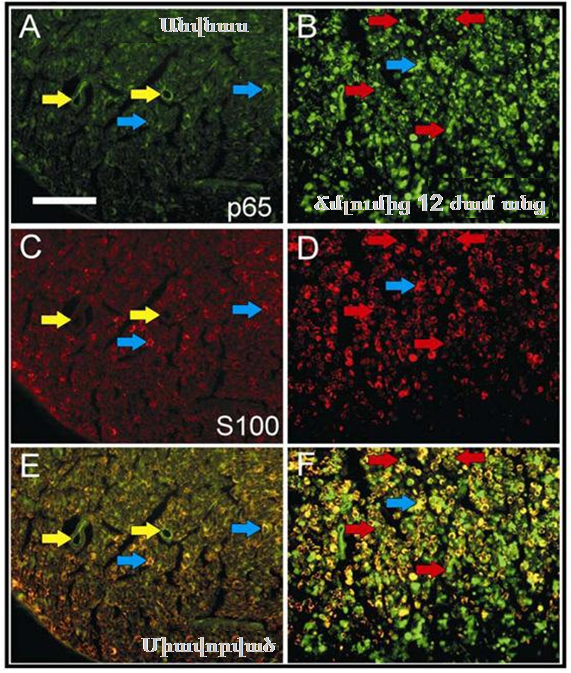 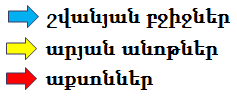 A- չվիրահատված և չվնասված նյարդով կենդանի-ները p65-ի ներկմամբ, 
B- ճմլումից 12 ժ. հետո p65-ի ներկմամբ,
C- չվիրահատված և չվնասված նյարդով կենդանի-ները S-100-ի ներկմամաբ, 
D- ճմլումից 12  ժ. հետո  S-100-ի ներկմամաբ, 
E- չվիրահատված և չվնասված նյարդով կենդանի-ների p65-ի և S-100-ի միավորված նկար, 
F- ճմլումից 12 ժ. հետո p65-ի և S-100-ի միավորված նկար:
Ճմլված նստանյարդում p65-ի ներկումը հայտնվում է ավելի շատ շվանյան բջիջներում և անփոփոփոխ մնում արյան անոթներում: Աքսոններում ներկումը առկա է միայն ճմլված նստանյարդում:
NF-κB-ի c-Rel ենթամիավորի տեղակայումը և էքսպրեսիան անվնաս նստանյարդում և ճմլումից 12 ժամ հետո
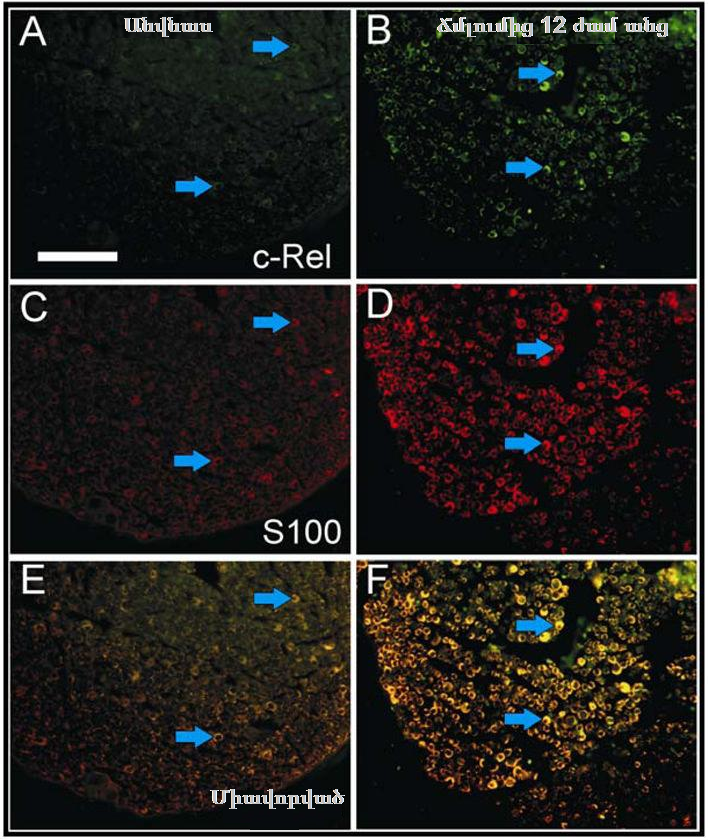 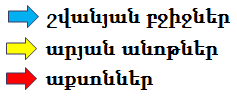 A- չվիրահատված և չվնասված նյարդով կենդանի-ները c-Rel-ի ներկմամբ, 
B- ճմլումից 12 ժ. հետո c-Rel -ի ներկմամբ,
C- չվիրահատված և չվնասված նյարդով կենդանի-ները S-100-ի ներկմամաբ, 
D- ճմլումից 12  ժ. հետո  S-100-ի ներկմամաբ, 
E- չվիրահատված և չվնասված նյարդով կենդանի-ների c-Rel -ի և S-100-ի միավորված նկար, 
F- ճմլումից 12 ժ. հետո c-Rel-ի և S-100-ի միավորված նկար:
Ճմլված նստանյարդում c-Rel-ի ներկումը հայտնվում է ավելի շատ շվանյան բջիջներում:
p65-ի էքսպրեսիայի և աքսոնային տեղակայման նկարները նստանյարդի ճմլման հատվածում նյարդի ճմլումից 12 ժամ անց (A-B) 
NF-κB-ի p50 և p65 ենթամիավորների աքսոնային էքսպրեսիան հետին արմատիկների հանգույցների նեյրոնների in vitro կուլտուրայում (C-H)
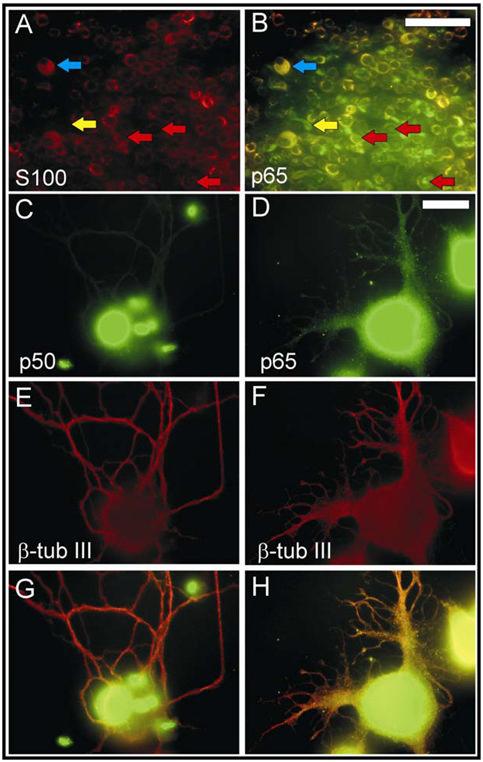 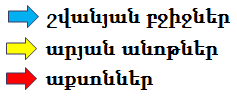 A-S-100 ներկումը ճմլված նստանայարդում, 
B-S-100-ի և p65-ի միավորված նկարը ճմլված նստանյարդում (նույն տեսադաշտը, ինչը որ A-ում)
C-p50-ի ներկումը, 
D-p65-ի ներկումը, 
E-β-tubulin (III)-ի ներկումը (նույն ձևով, ինչպես C-ն), 
F-β-tubulin (III)-ի ներկումը (նույն ձևով, ինչպես D-ն), 
G-p50-ի և β-tubulin (III)-ի միավորված նկար, 
H-p65-ի և β-tubulin (III)-ի միավորված նկար:
NF-κB-ի p65 ենթամիավորը արտահայտված է հետին արմատիկների հանգույցների նեյրոնների աքսոններում, մինչդեռ p50-ը` ոչ (C-H):
NF-κB-ի p50 ենթամիավորի տեղակայումը և էքսպրեսիան անվնաս նստանյարդում և ֆիզլուծույթ կամ 500 մկգ էթաներցեպտ ներարկված խմբում
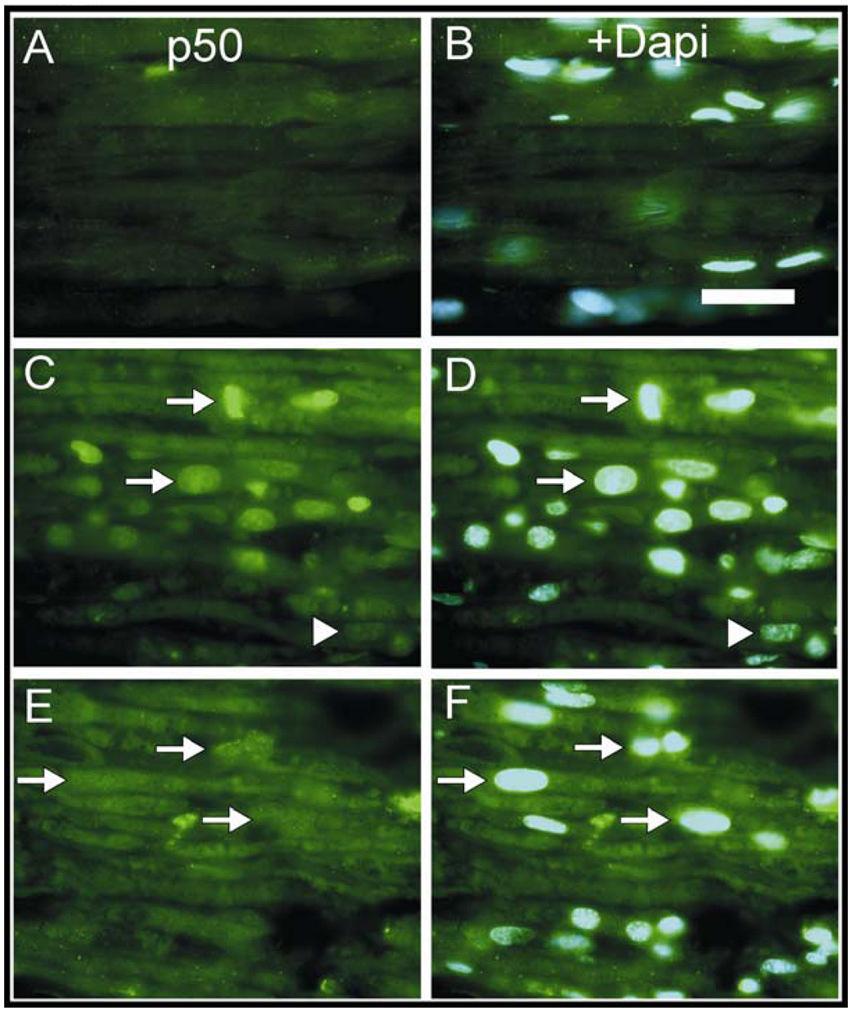 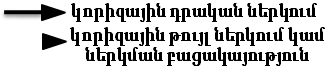 A- չվիրահատված և չվնասված նյարդով կենդանի-ները p50-ի ներկմամբ, 
B- չվիրահատված և չվնասված նյարդով կենդանի-ների` p50-ի և DAPI-ի միավորված նկար
C- ֆիզլուծույթ ներարկված կենդանիները p50-ի ներկմամբ,
D- ֆիզլուծույթ ներարկված կենդանիների` p50-ի և DAPI-ի միավորված նկար,
E- 500 մկգ էթաներցեպտ ներարկված (TNF-արգելակիչ) կենդանիները p50-ի ներկմամաբ, 
F- 500 մկգ էթաներցեպտ ներարկված (TNF-արգելակիչ) կենդանիները p50-ի և DAPI-ի միավորված նկար:
NF-κB-ի p65 ենթամիավորի տեղակայումը և էքսպրեսիան անվնաս նստանյարդում և ֆիզլուծույթ կամ 500 մկգ էթաներցեպտ ներարկված խմբում
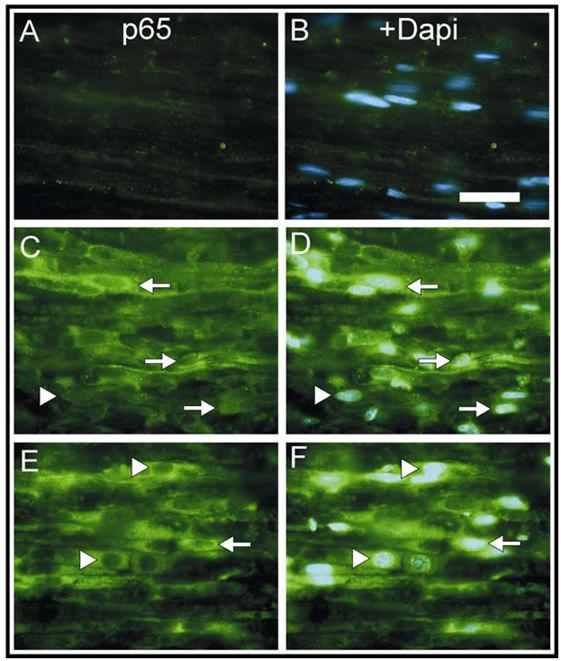 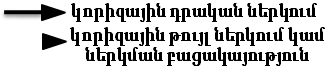 A- չվիրահատված և չվնասված նյարդով կենդանի-ները p65-ի ներկմամբ, 
B- չվիրահատված և չվնասված նյարդով կենդանի-ների` p65-ի և DAPI-ի միավորված նկար
C- ֆիզլուծույթ ներարկված կենդանիները p65-ի ներկմամբ,
D- ֆիզլուծույթ ներարկված կենդանիների` p65-ի և DAPI-ի միավորված նկար,
E- 500 մկգ էթաներցեպտ ներարկված (TNF-արգելակիչ) կենդանիները p65-ի ներկմամաբ, 
F- 500 մկգ էթաներցեպտ ներարկված (TNF-արգելակիչ) կենդանիները p65-ի և DAPI-ի միավորված նկար:
NF-κB-ի c-Rel ենթամիավորի տեղակայումը և էքսպրեսիան անվնաս նստանյարդում և ֆիզլուծույթ կամ 500 մկգ էթաներցեպտ ներարկված խմբում
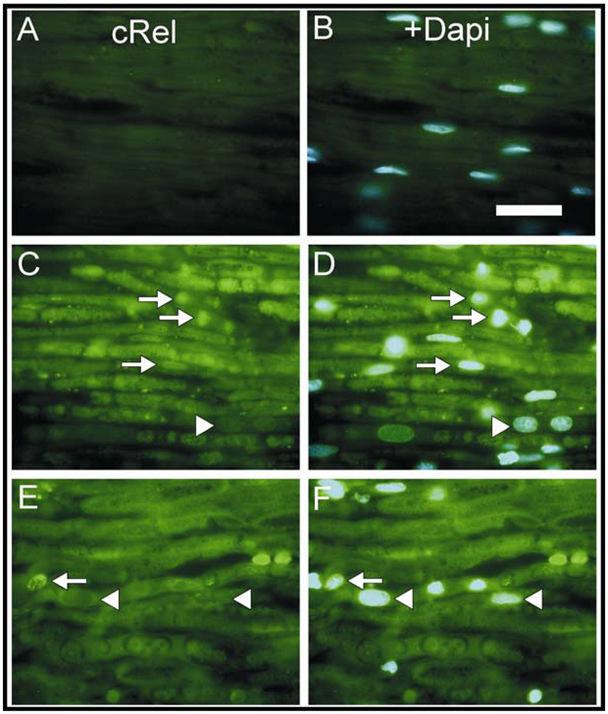 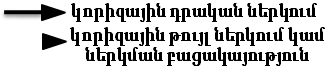 A- չվիրահատված և չվնասված նյարդով կենդանի-ները c-Rel-ի ներկմամբ, 
B- չվիրահատված և չվնասված նյարդով կենդանի-ների` c-Rel-ի և DAPI-ի միավորված նկար
C- ֆիզլուծույթ ներարկված կենդանիները c-Rel-ի ներկմամբ,
D- ֆիզլուծույթ ներարկված կենդանիների` c-Rel-ի և DAPI-ի միավորված նկար,
E- 500 մկգ էթաներցեպտ ներարկված (TNF-արգելակիչ) կենդանիները c-Rel-ի ներկմամաբ, 
F- 500 մկգ էթաներցեպտ ներարկված (TNF-արգելակիչ) կենդանիները c-Rel-ի և DAPI-ի միավորված նկար:
Աքսոնի ռեգեներացիայի ենթարկված տարածությունը նստանյարդի ճմլումից 3 օր հետո
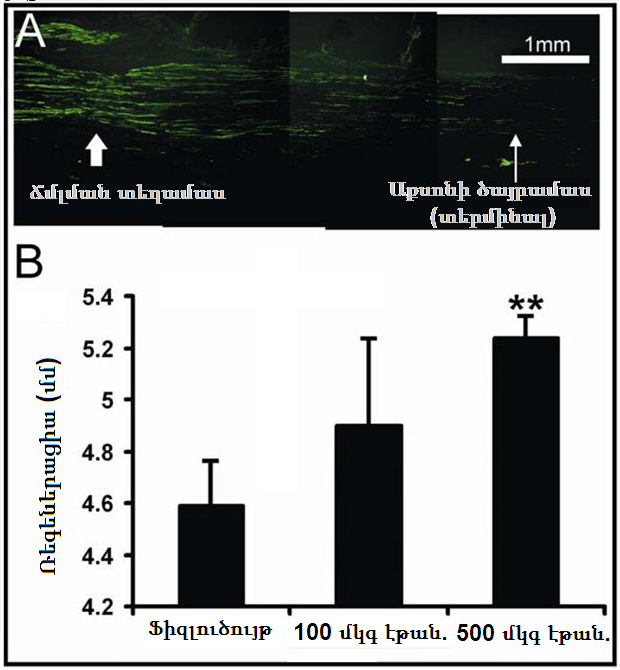 A- նստանյարդի երկայնակի հատվածների նկարնե-րը` ցույց տվող աքսոնների ռեգեներացիան ֆիզուծույթ ներարկված կենդանիների մոտ:



B- աքսոնի ռեգեներացիայի ենթարկված տարածութ-յունը ֆիզլուծույթ, 100 մկգ էթաներցեպտ և 500 մկգ էթաներցեպտ ներարկված կենդանիների մոտ:
TNFα-ի ազդանշանի արգելակումը էթաներցեպտի միջոցով մեծացնում է նյարդի ճմլումից հետո նստանյարդի ռեգեներացիայի ենթարկված տարածությունը:
Եզրակացություն
TNF-α-ն միջնորդավորում է վնասումով հարուցված NF-κB ԴՆԹ կապվող արագ ակտիվացում շվանյան բջիջներում
TNF-α-ն արգելակում է հետվնասվածքային աքսոնային վերաճը (սպրաուտինգը)
ՇՆՈՐՀԱԿԱԼՈՒԹՅՈՒՆ